Nhiều hơn, ít hơn, 
bằng nhau
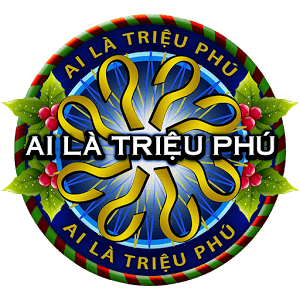 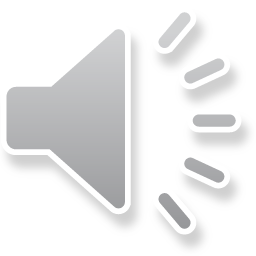 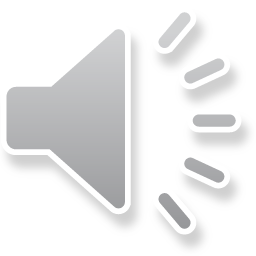 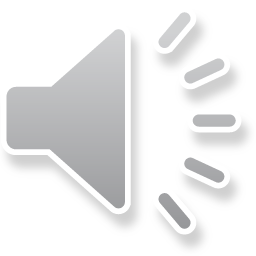 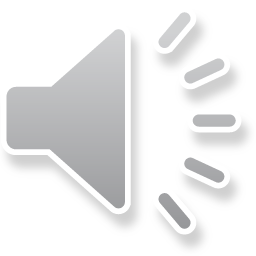 Con ngựa có mấy chân?
A. 4
B. 2
C. 3
D. 1
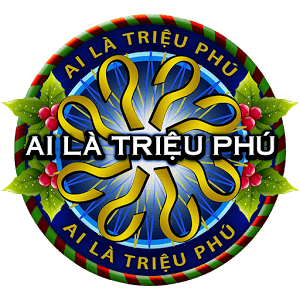 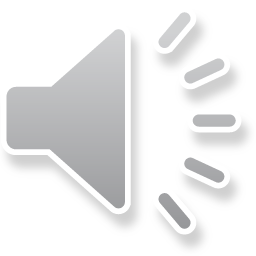 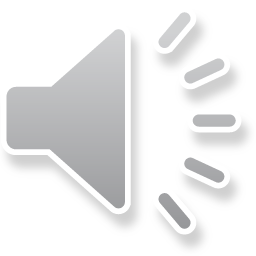 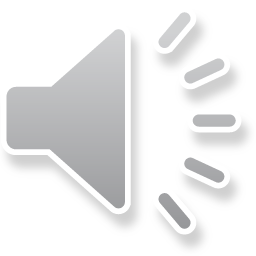 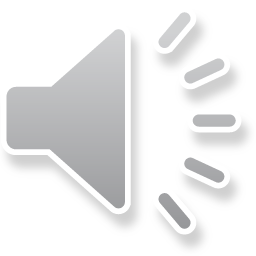 Con vịt có mấy chân?
A. 1
B. 2
C. 3
D. 4
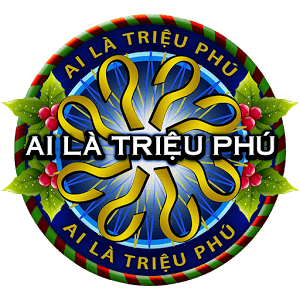 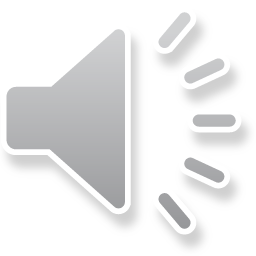 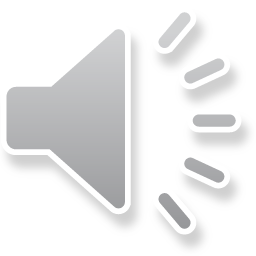 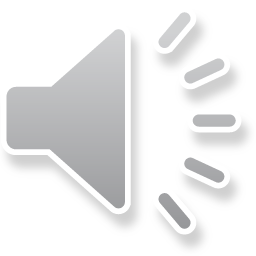 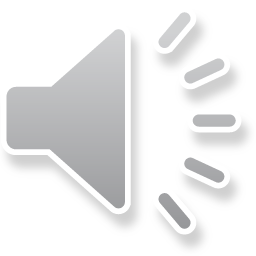 Con cá có mấy chân?
A. 2
B. 4
D. 3
C. 0
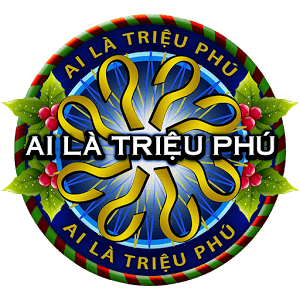 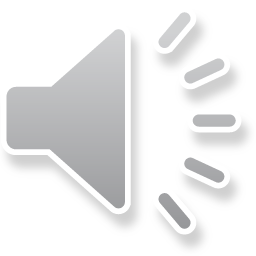 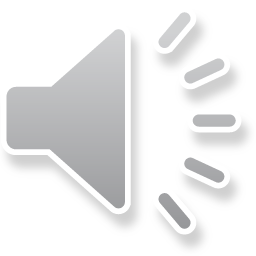 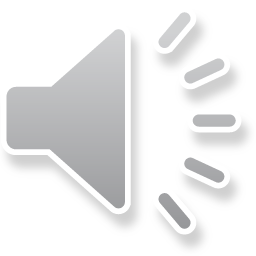 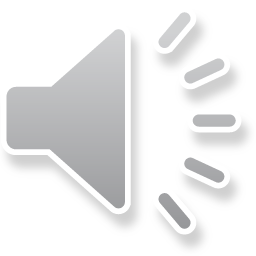 2 Bàn tay có mấy ngón?
B. 8
A. 6
C. 7
D. 10
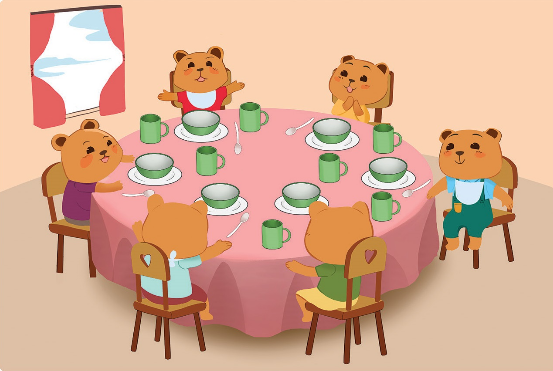 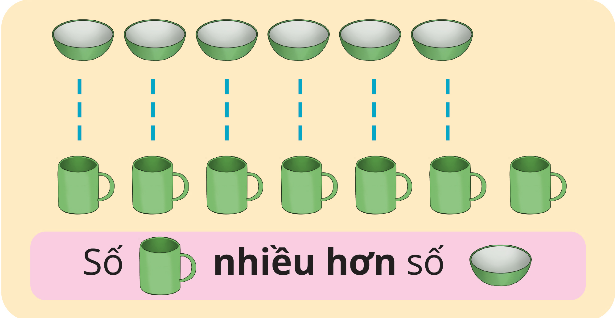 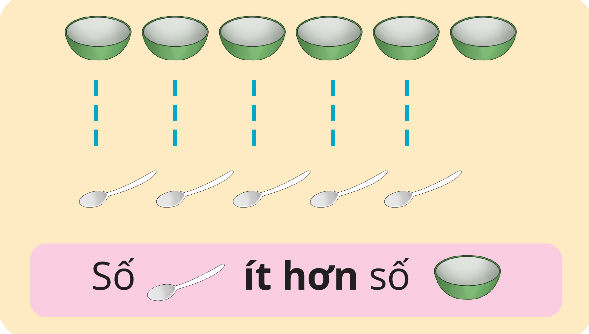 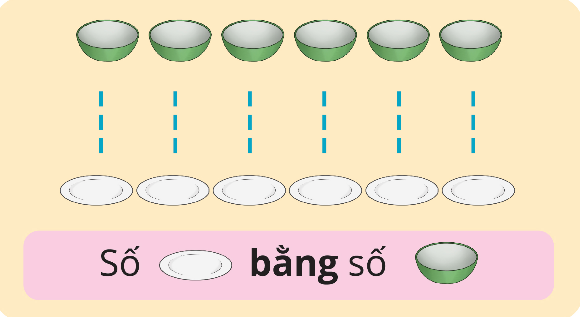 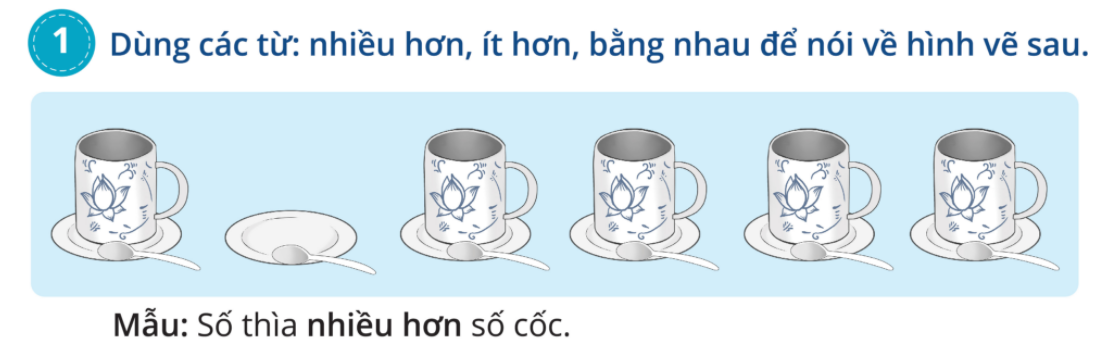 Mẫu: Số thìa nhiều hơn số cốc.
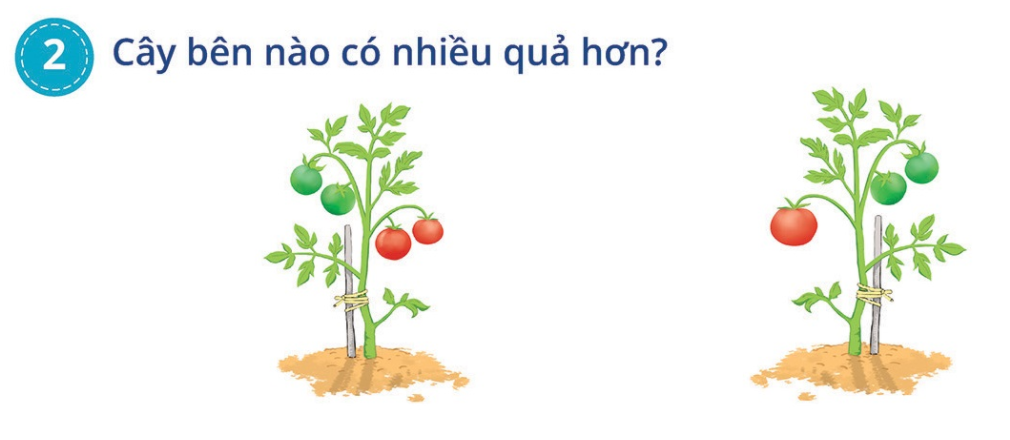 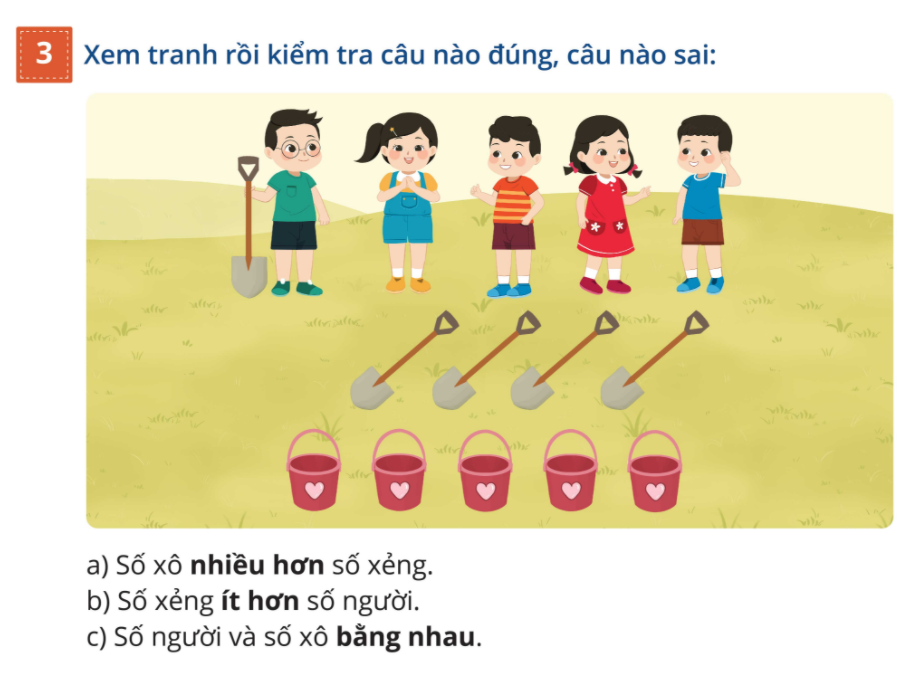 Củng cố bài học